«Школа молодого педагога»
 для науково-педагогічних працівників 
НУБіП України
«ПСИХОЛОГІЧНІ ОСОБЛИВОСТІ ПРОФЕСІЙНОГО ВИГОРАННЯ ПЕДАГОГА: 
ПРОФІЛАКТИКА, ПОПЕРЕДЖЕННЯ, ДІАГНОСТИКА»
Шамне Анжеліка Володимирівна
Синдром вигорання – це довготривалий, складний психофізіологічний процес, який містить в собі емоційне, розумове і фізичне виснаження з причини тривалого емоційного навантаження.
Професійне вигорання – це синдром, що розвивається на тлі хронічного стресу і веде до виснаження емоційно-енергетичних і творчих ресурсів працюючої людини.
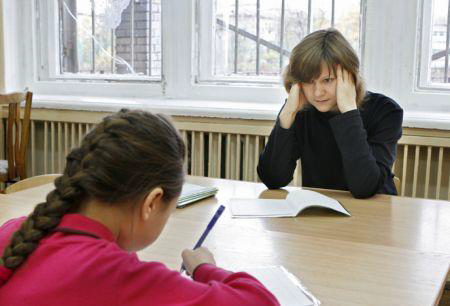 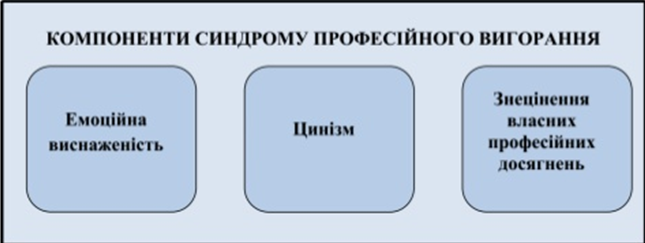 1.Емоційна виснаженість
2. Цинізм
3. Знецінення професійних обов’язків
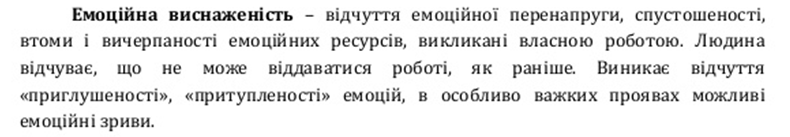 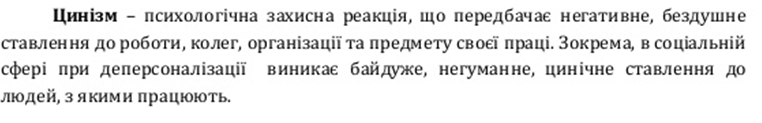 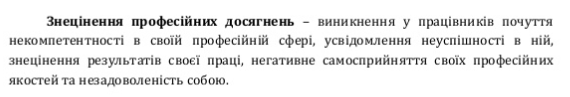 ПРОЯВИ «ПСИХІЧНОГО ВИГОРАННЯ» НА РІВНЯХ
Фази стресу та симптоми вигорання за В.В. Бойко